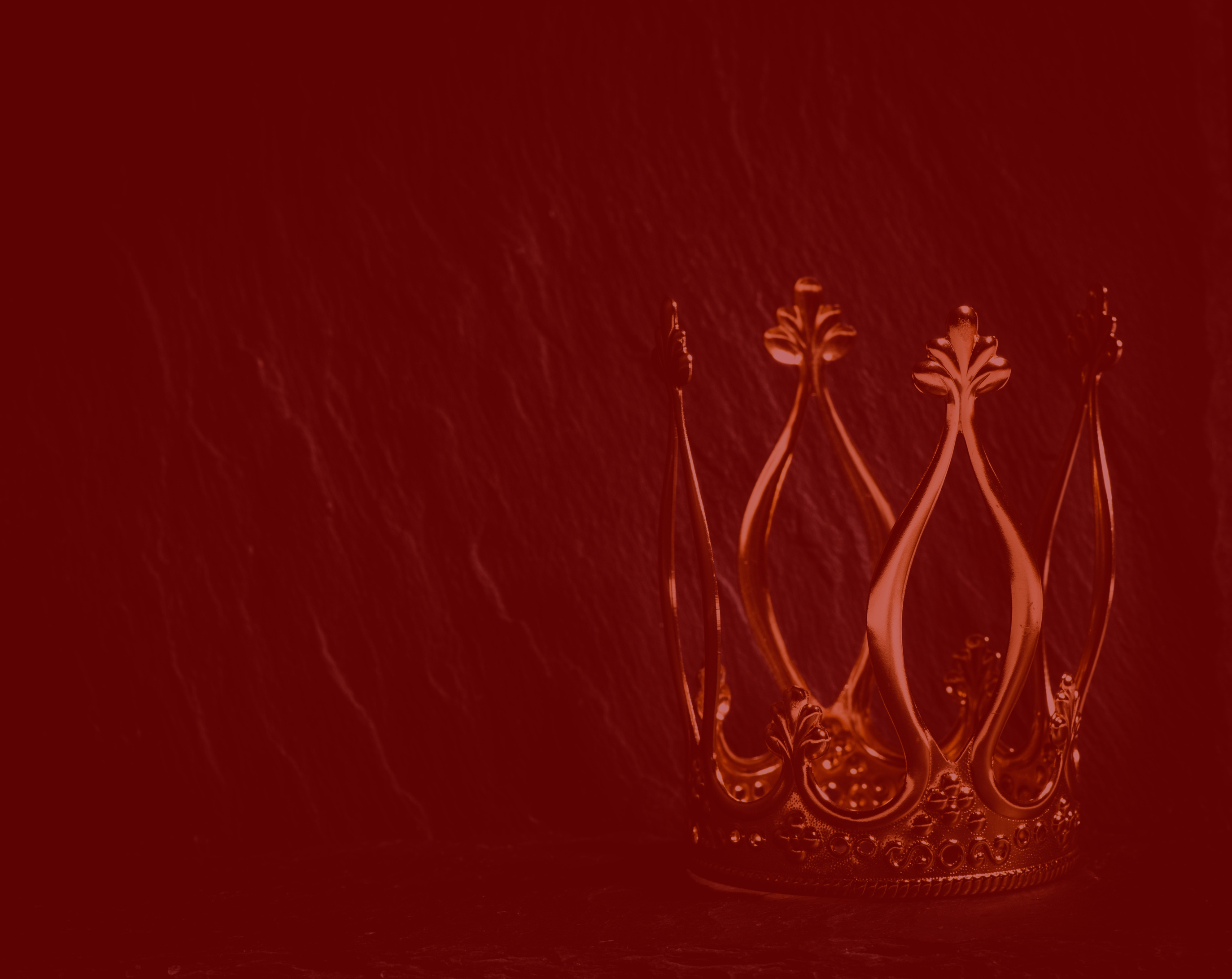 1 SAMUEL 17
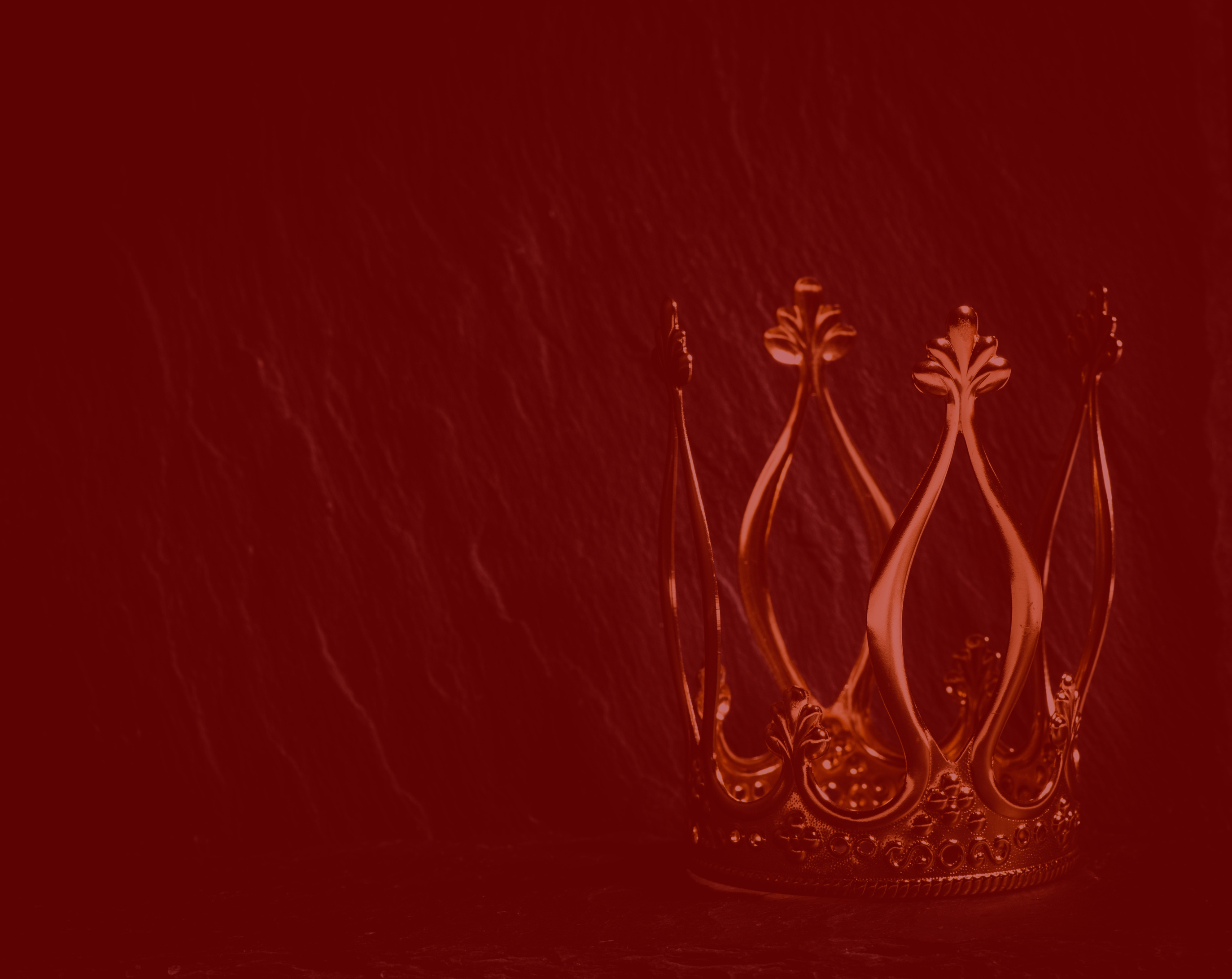 DAVID
Giant-Killer
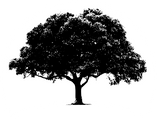 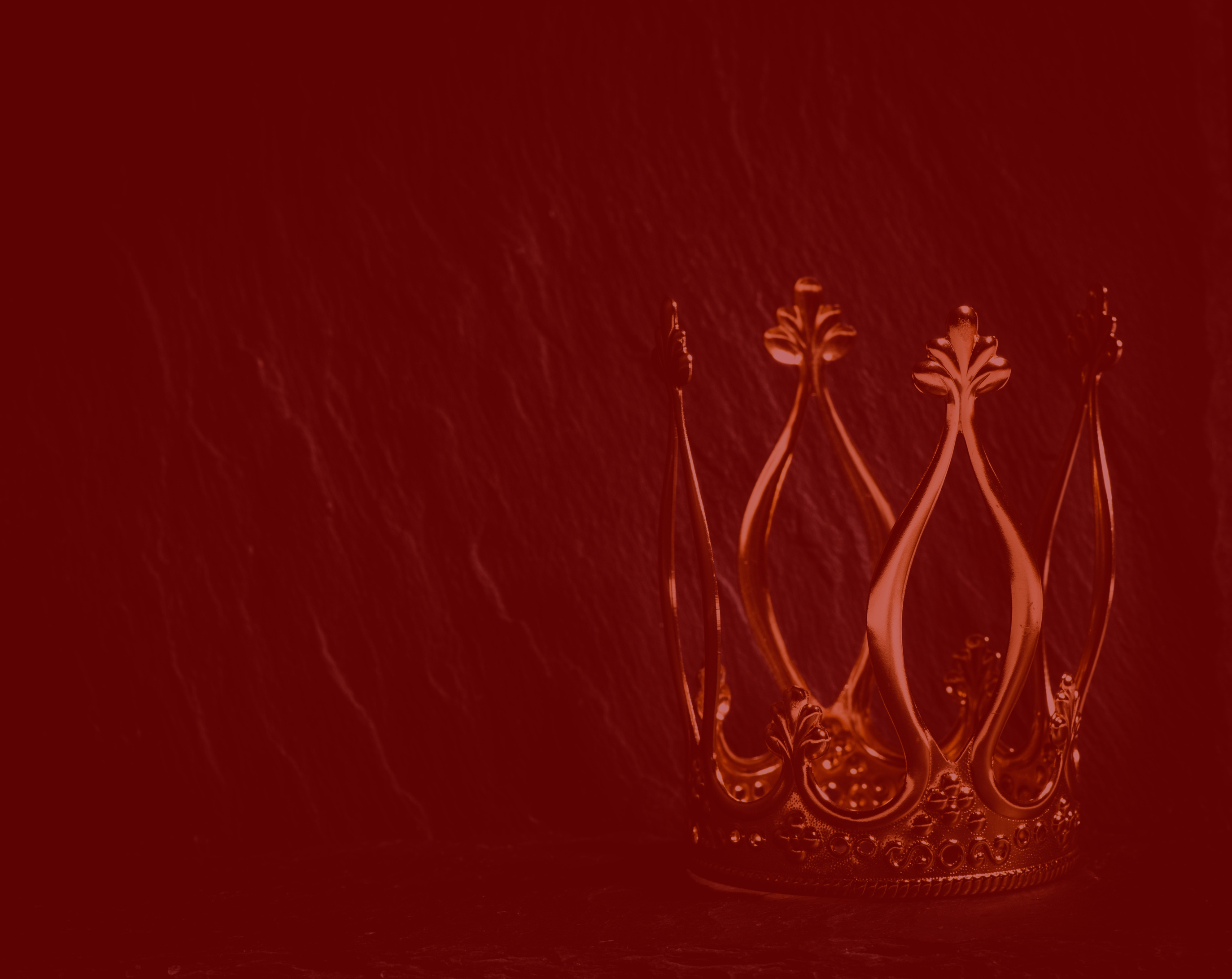 GOD IS GREATER THAN GIANTS
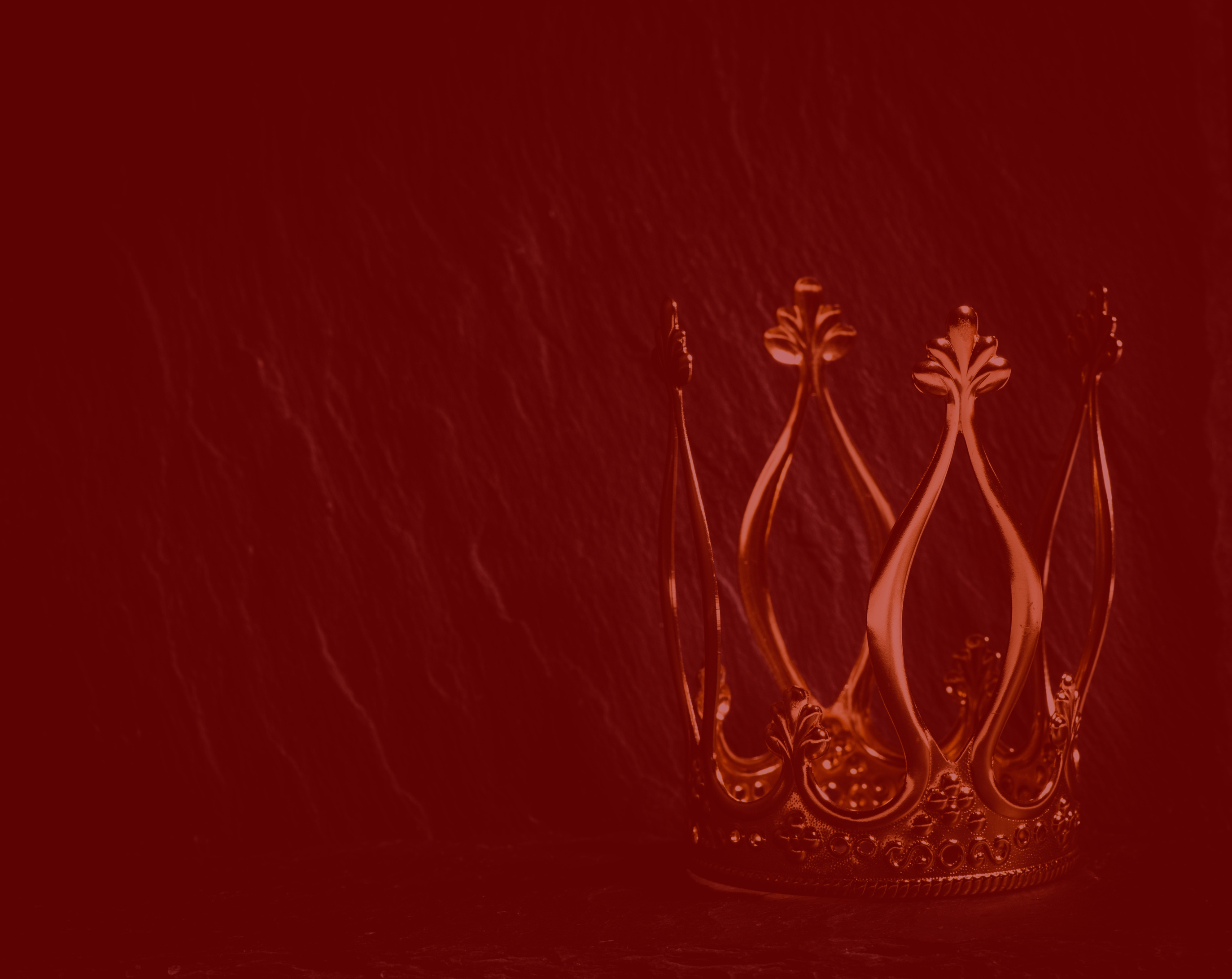 VICTORY IS FOUND IN FAITH
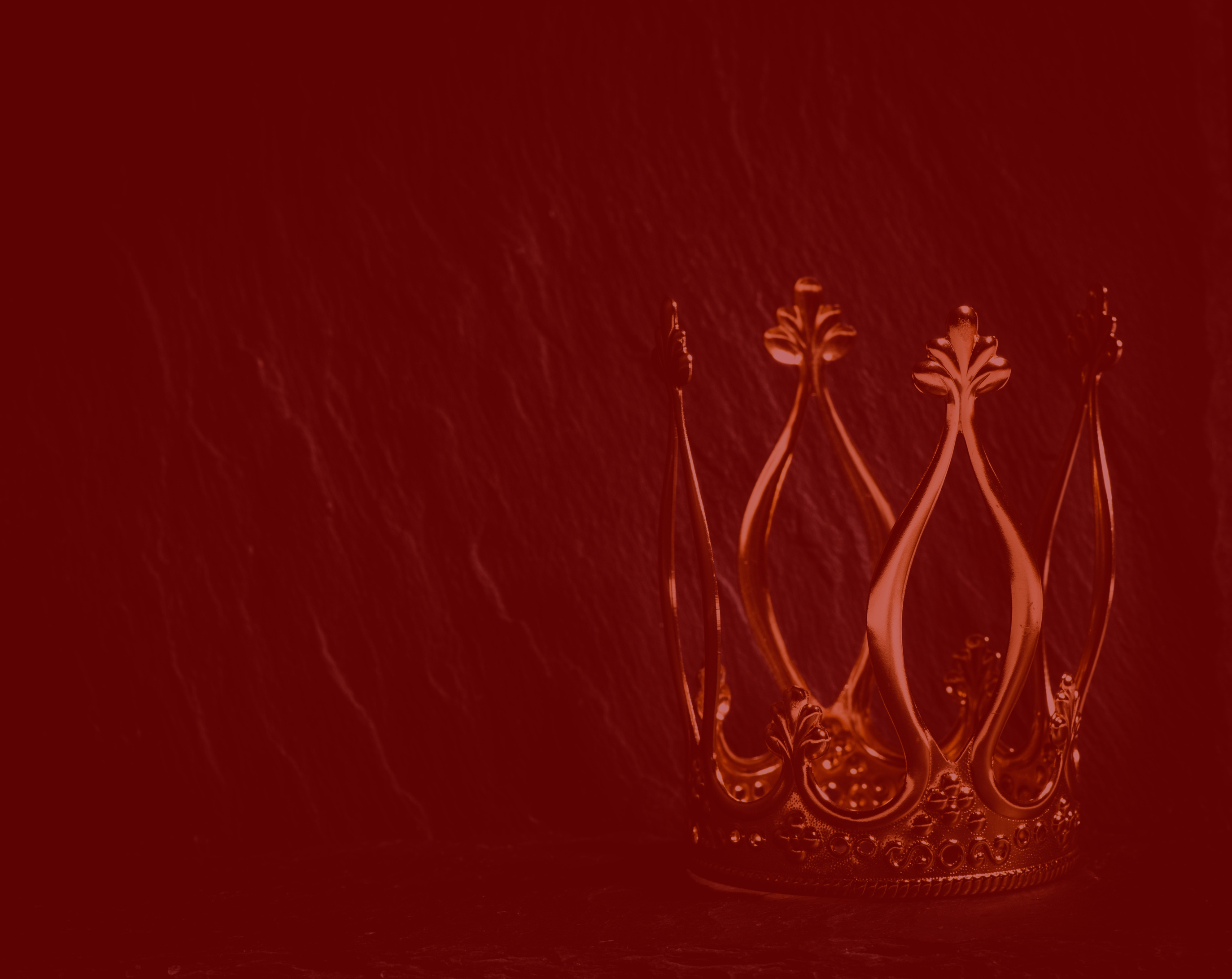 CHRIST IS OUR CHAMPION